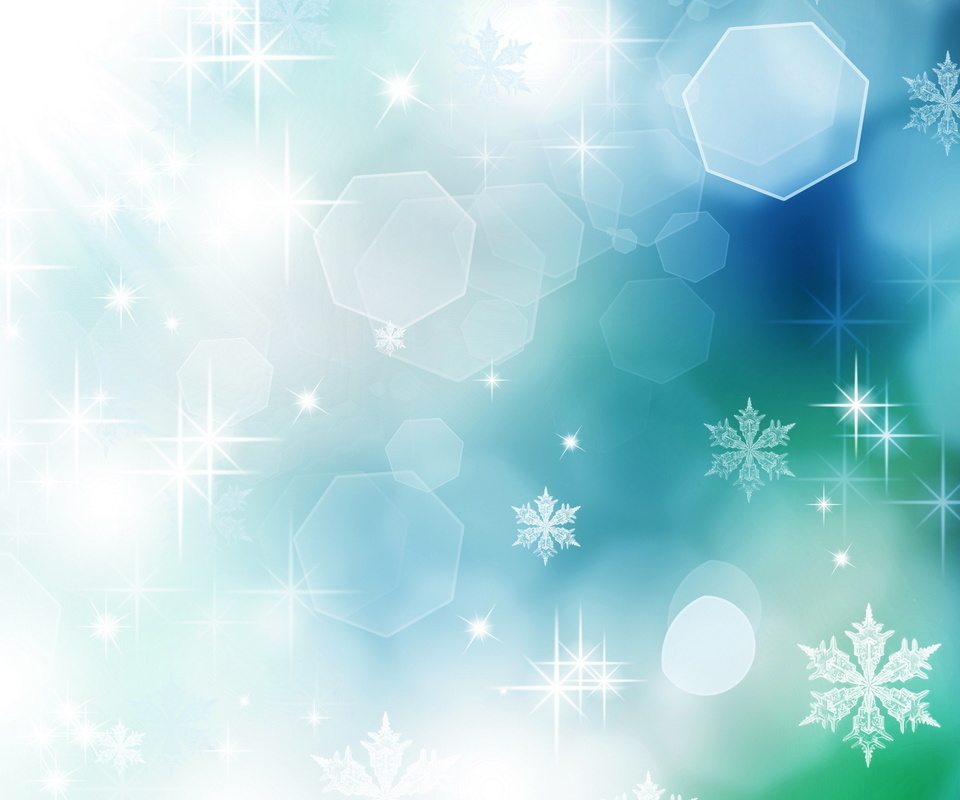 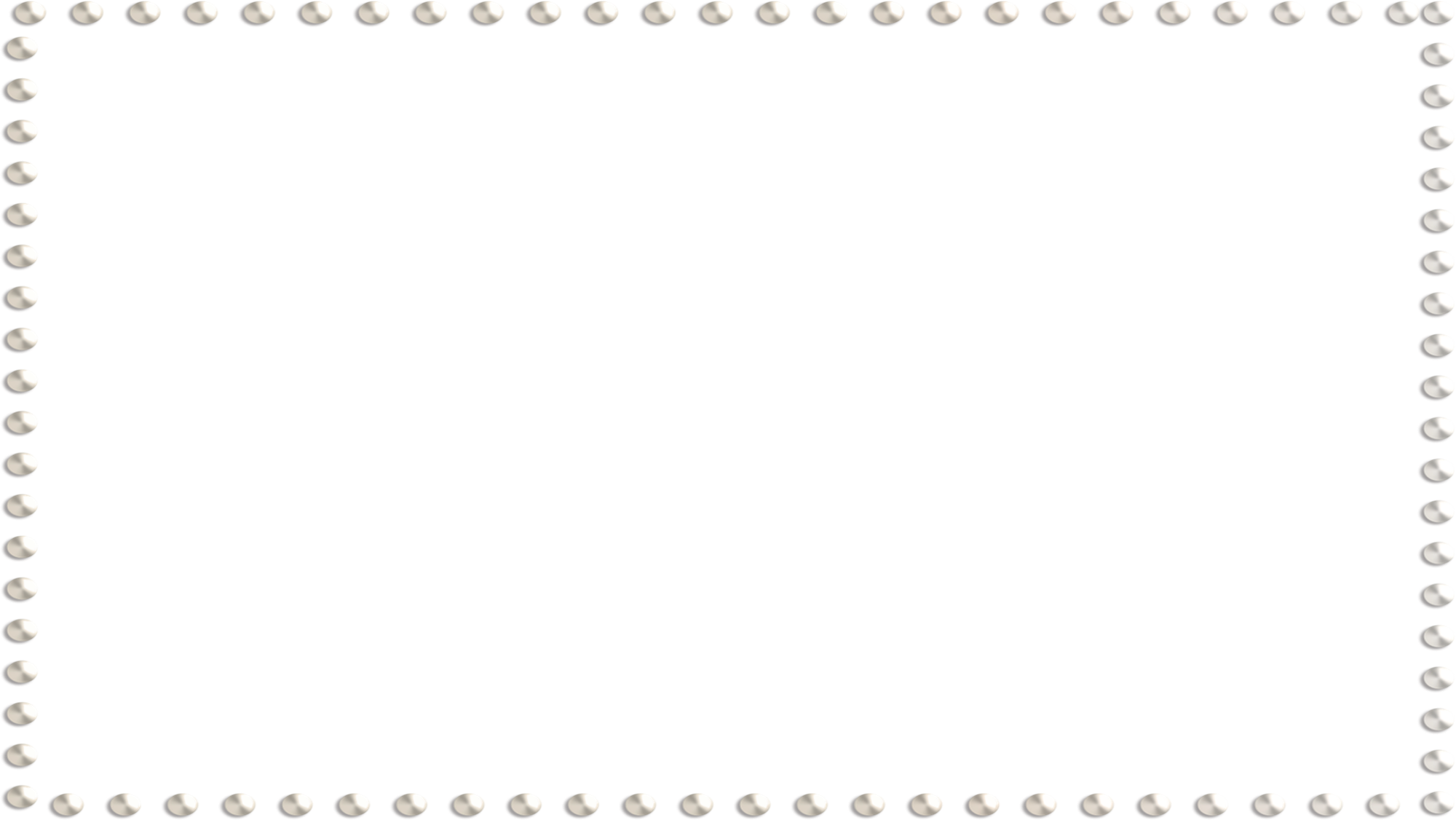 IV Всероссийский конкурс педагогического мастерства "Новогодний серпантин"
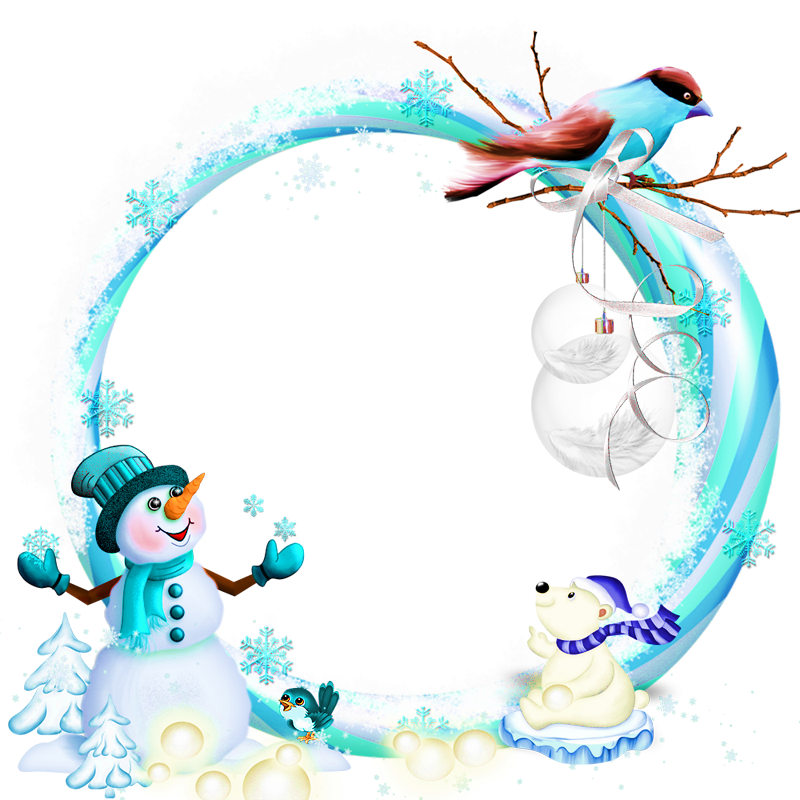 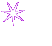 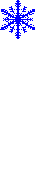 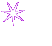 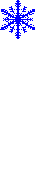 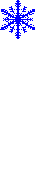 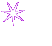 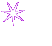 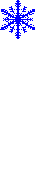 Новогоднее
Поле чудес
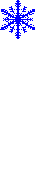 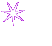 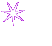 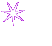 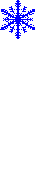 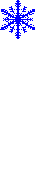 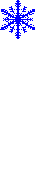 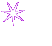 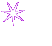 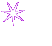 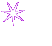 Автор:
 Переводчикова Людмила Ивановна.  
Педагог-организатор 
ГУСО  «Балейский  ЦПДОПР "Маяк»
Забайкальского края
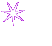 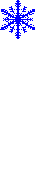 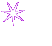 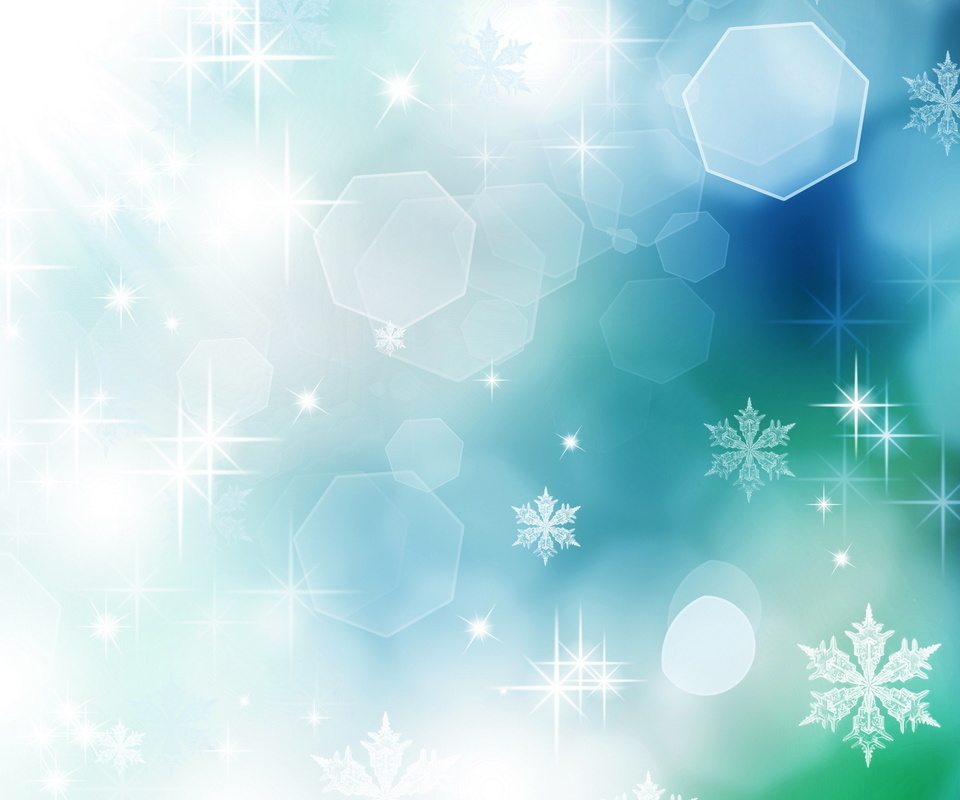 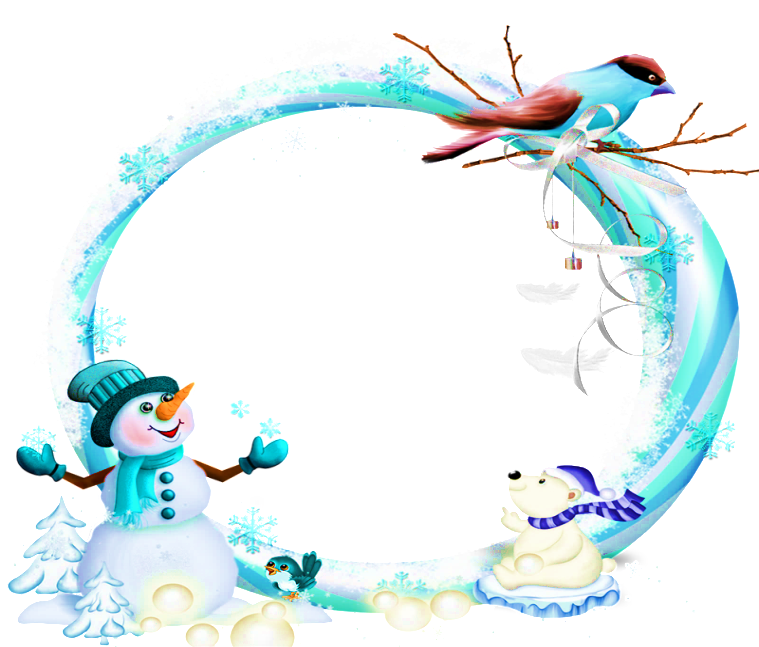 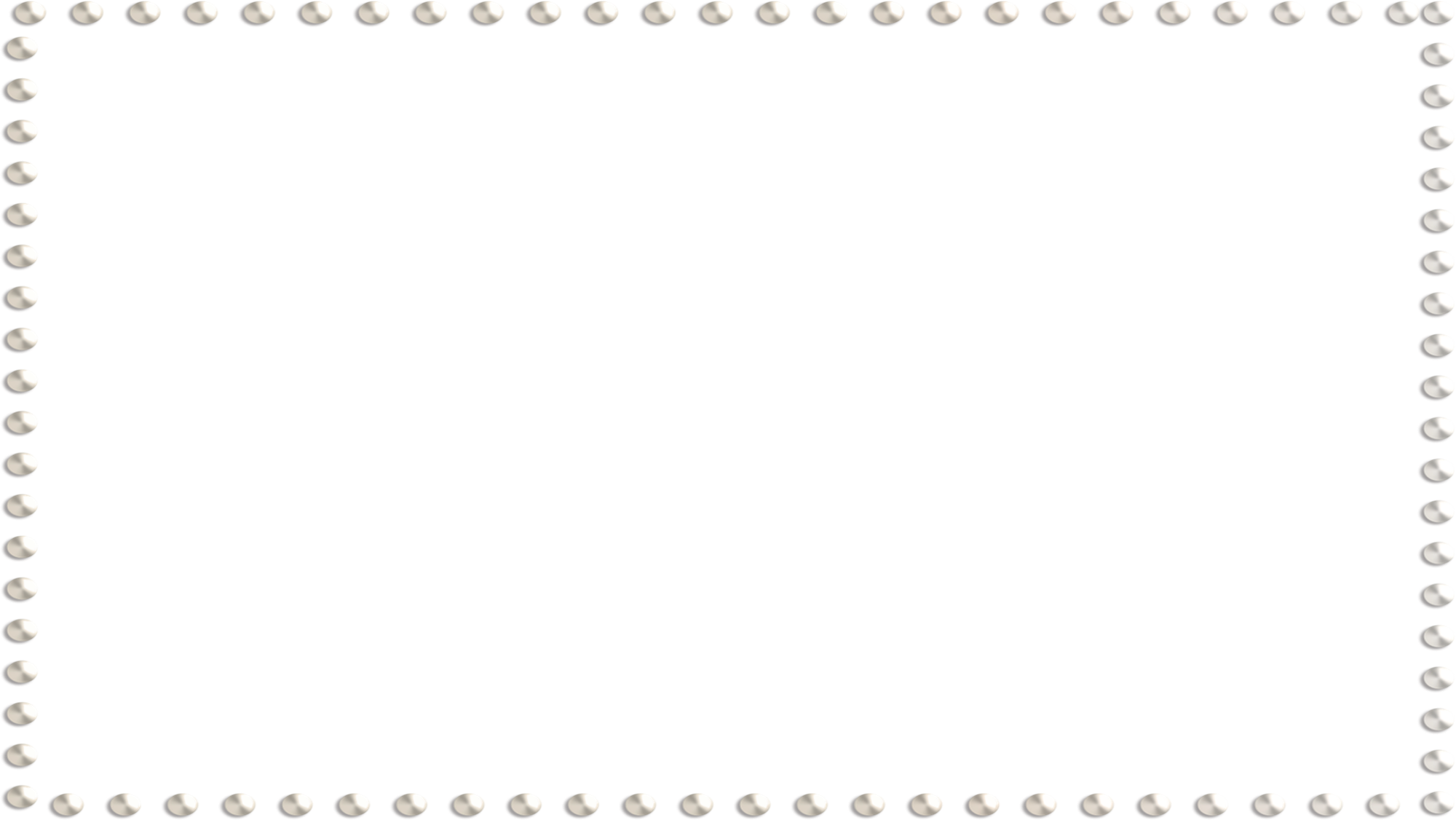 1 тур
Главным символом Нового года является ёлка. Почему елка, а не какое-то другое дерево? 
Ель считается символом вечности. Природа может замирать и расцветать, но ель, остается зеленой в любое время года. Она олицетворяет собой бессмертие, вечную молодость, верность, и еще что-то…
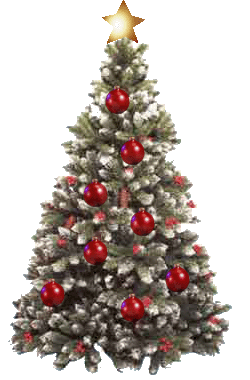 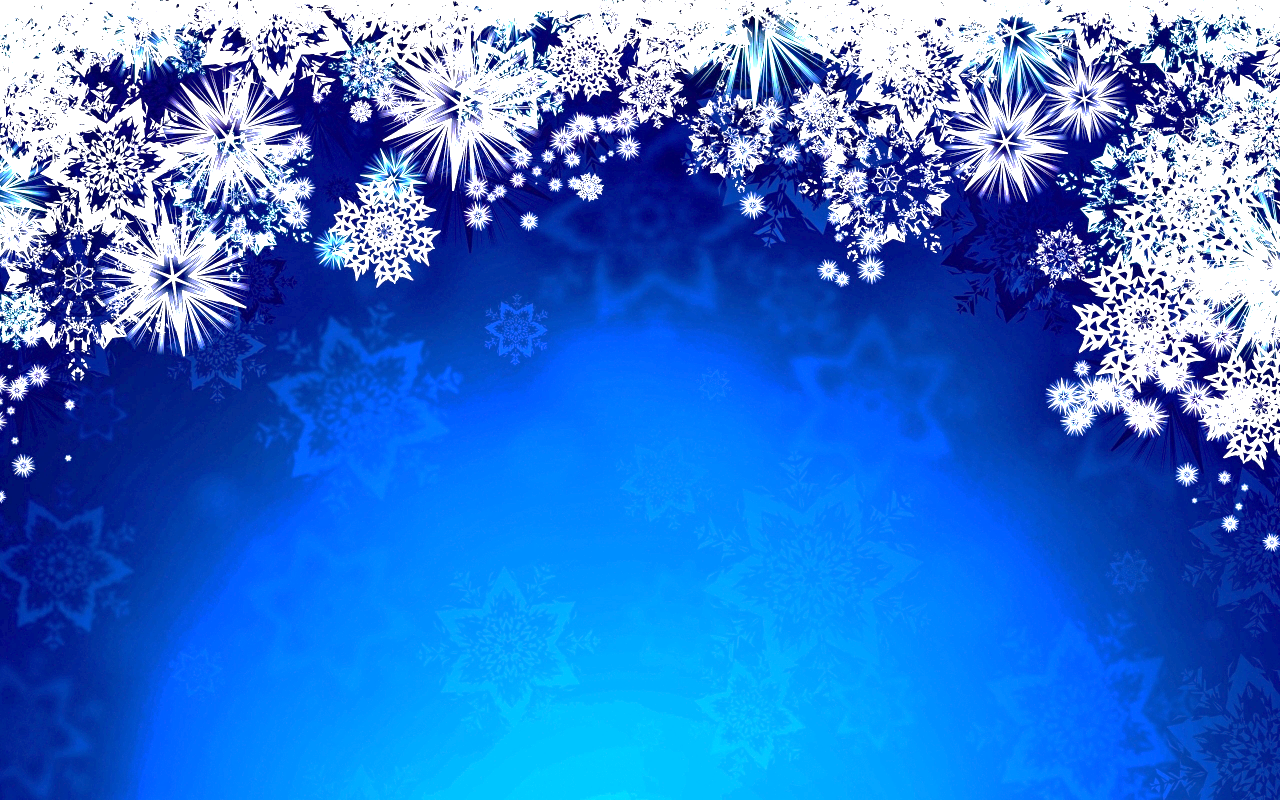 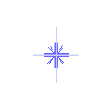 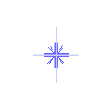 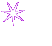 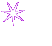 е
т
и
е
о
Д
л
о
г
л
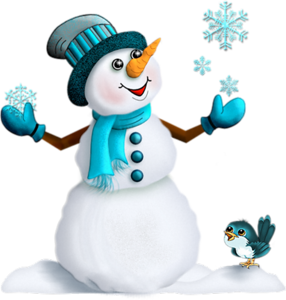 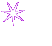 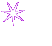 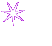 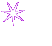 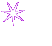 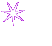 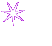 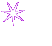 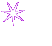 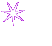 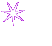 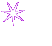 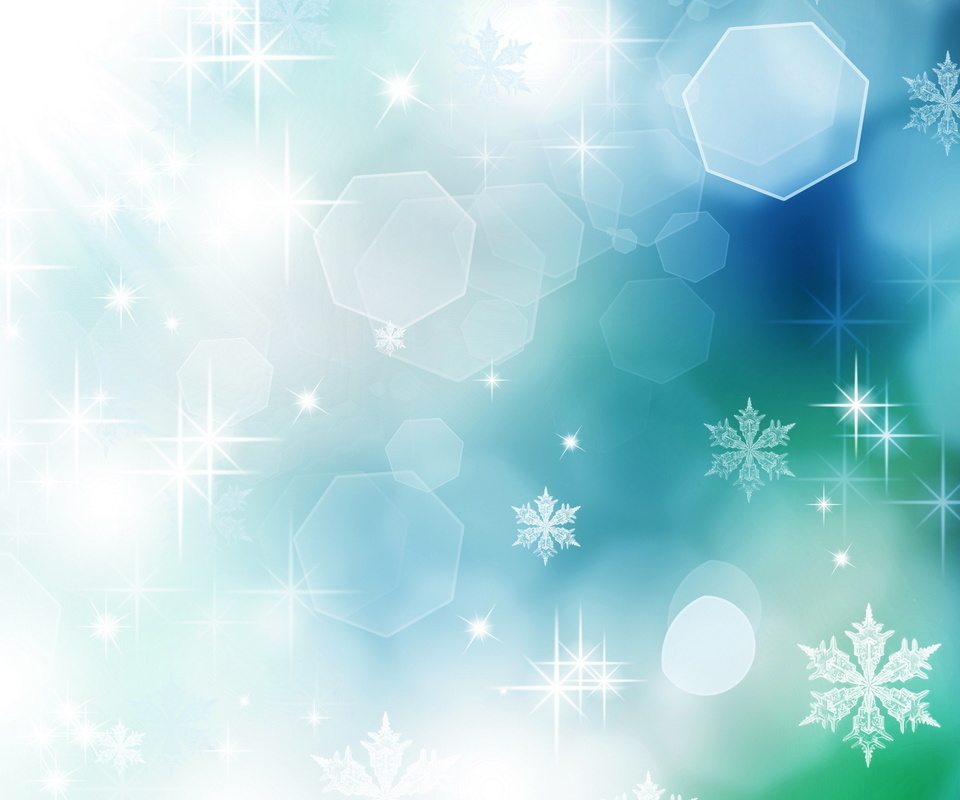 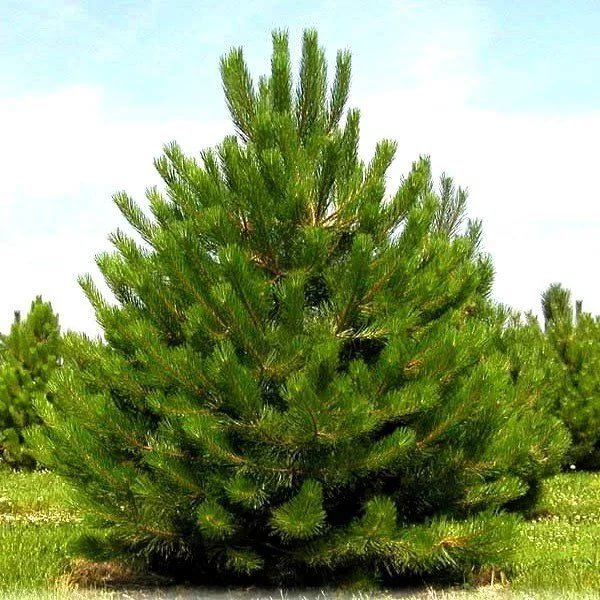 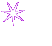 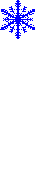 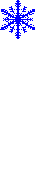 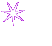 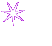 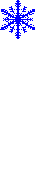 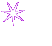 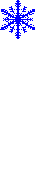 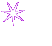 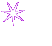 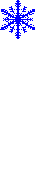 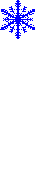 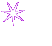 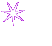 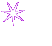 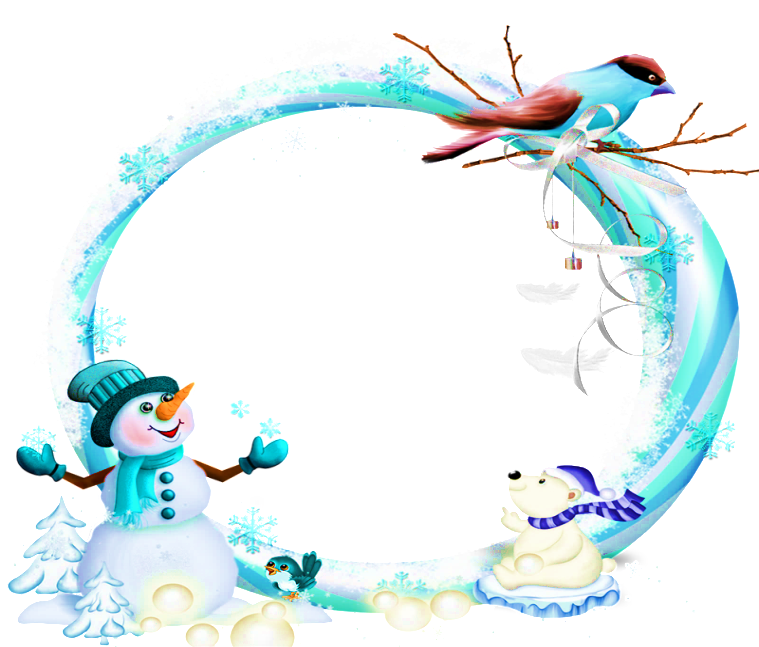 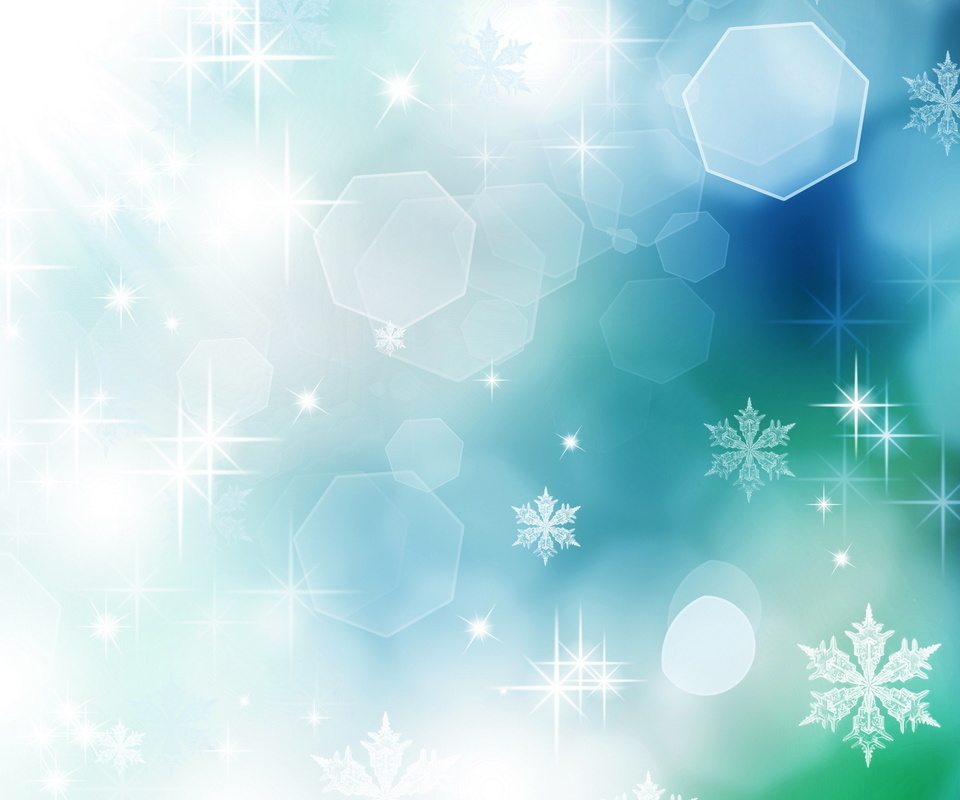 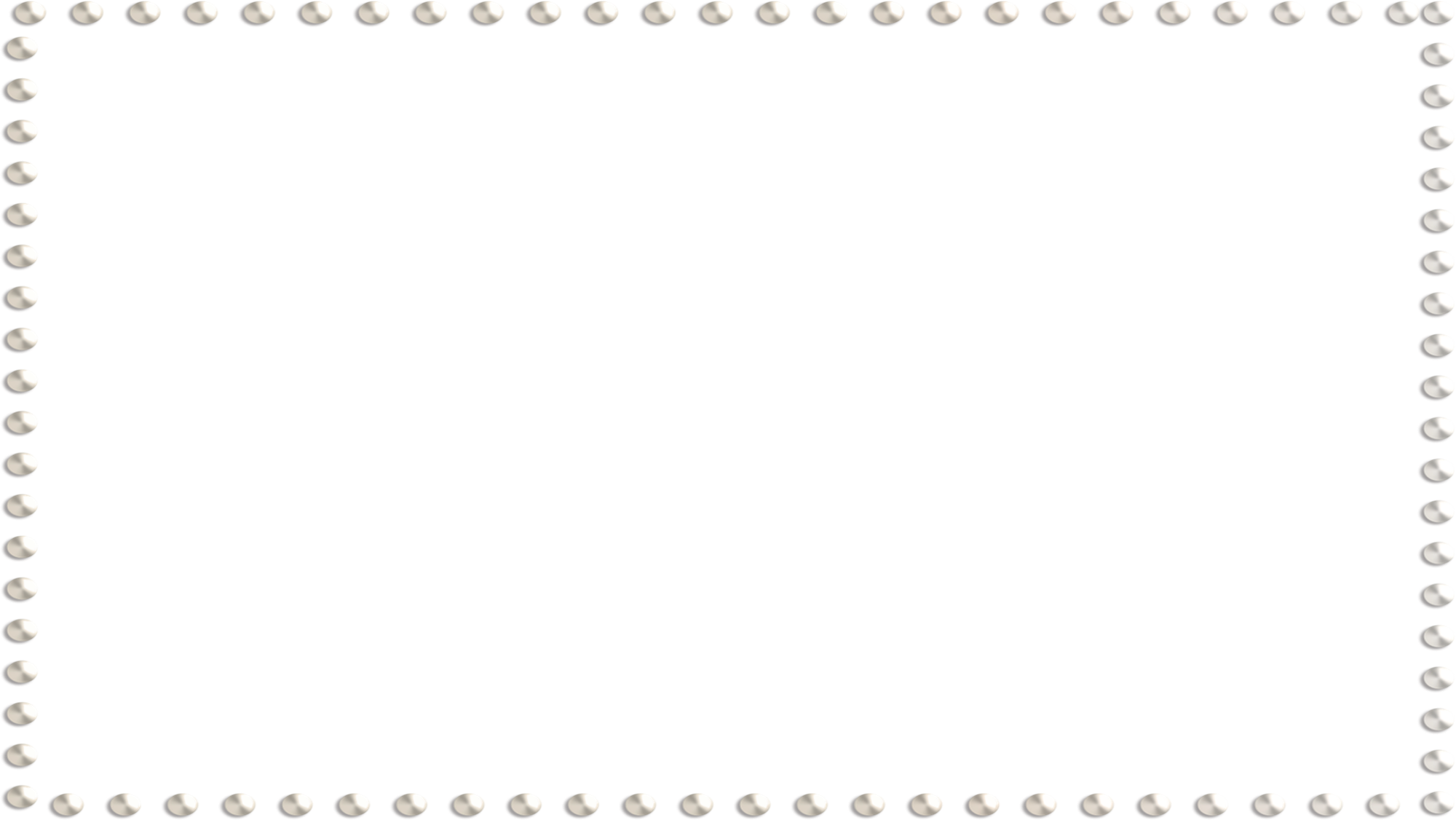 2 тур
Предком нашего современного  Деда Мороза был герой русских народных сказок Морозко или Мороз красный нос, хозяин зимы и мороза. 
Его представляли маленьким старичком с длинной бородой и суровым, как русские морозы нравом. Даже солнце его боялось! Он был женат на презлющей особе – Зиме. Как изначально  называли Деда Мороза?
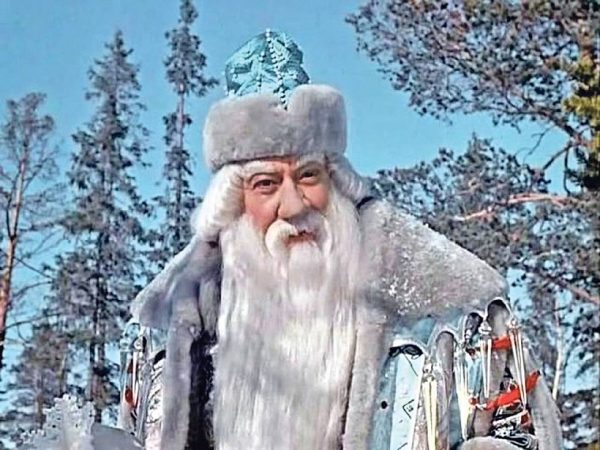 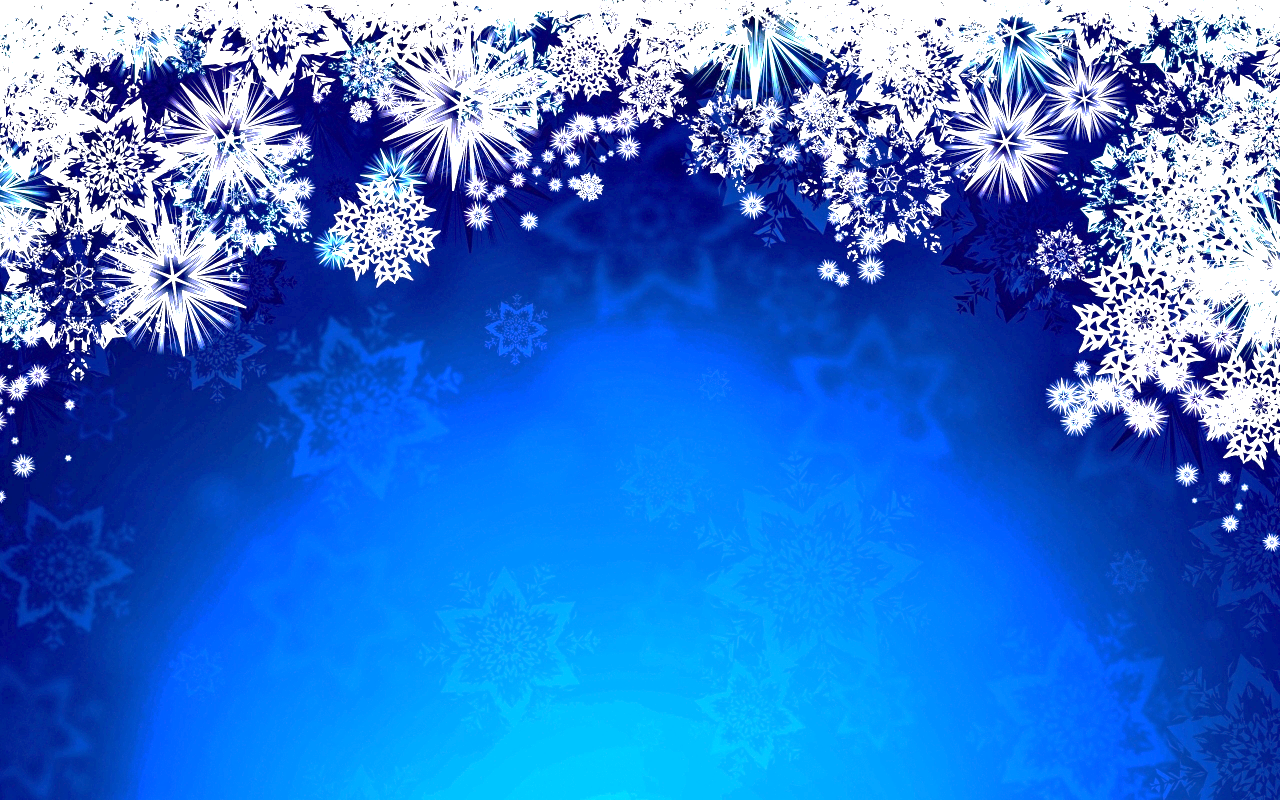 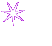 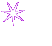 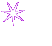 н
у
к
Т
р
е
с
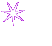 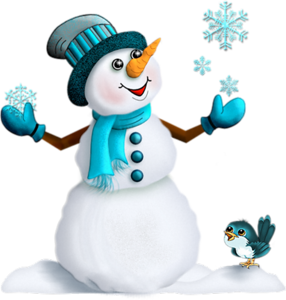 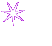 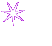 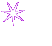 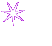 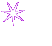 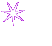 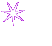 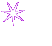 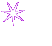 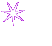 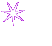 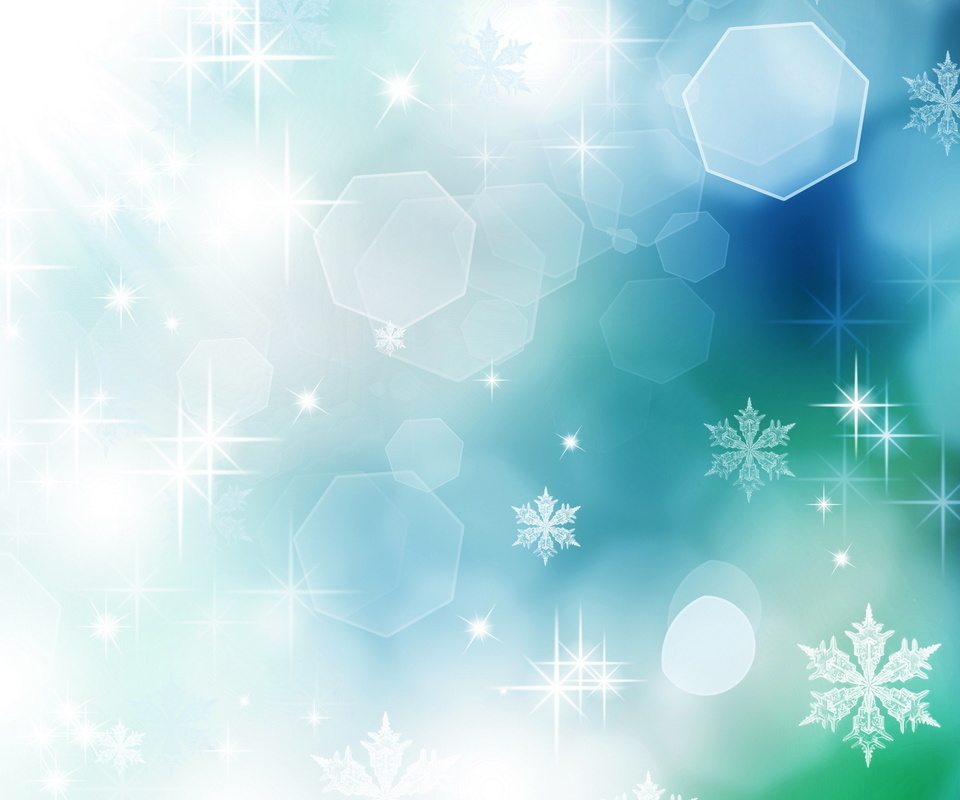 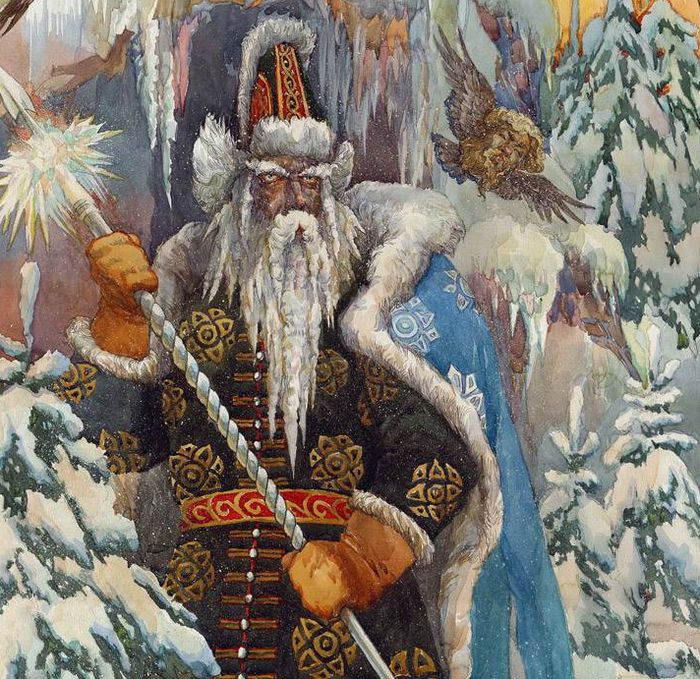 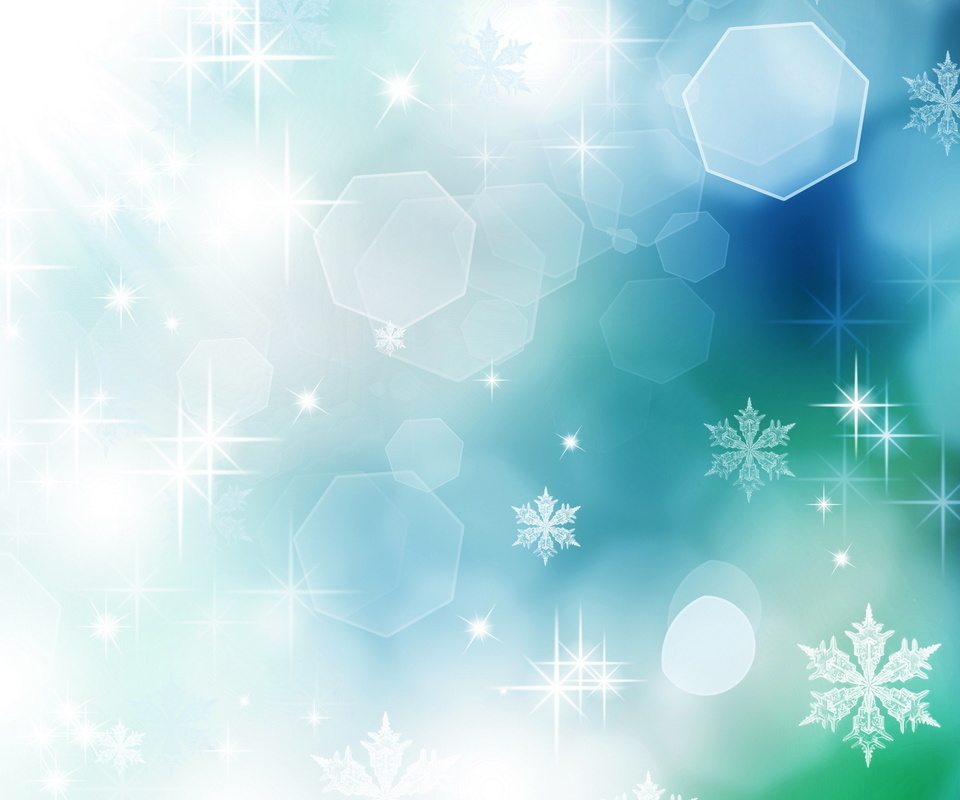 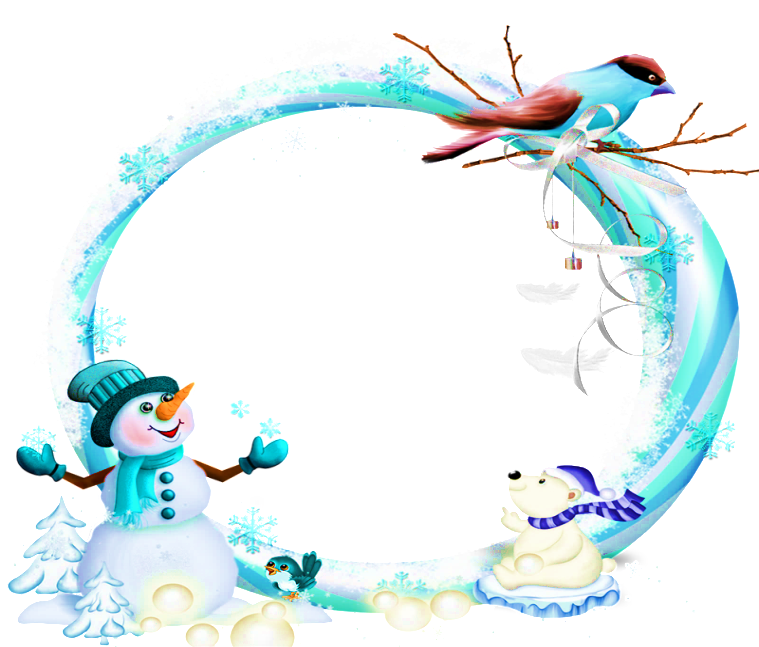 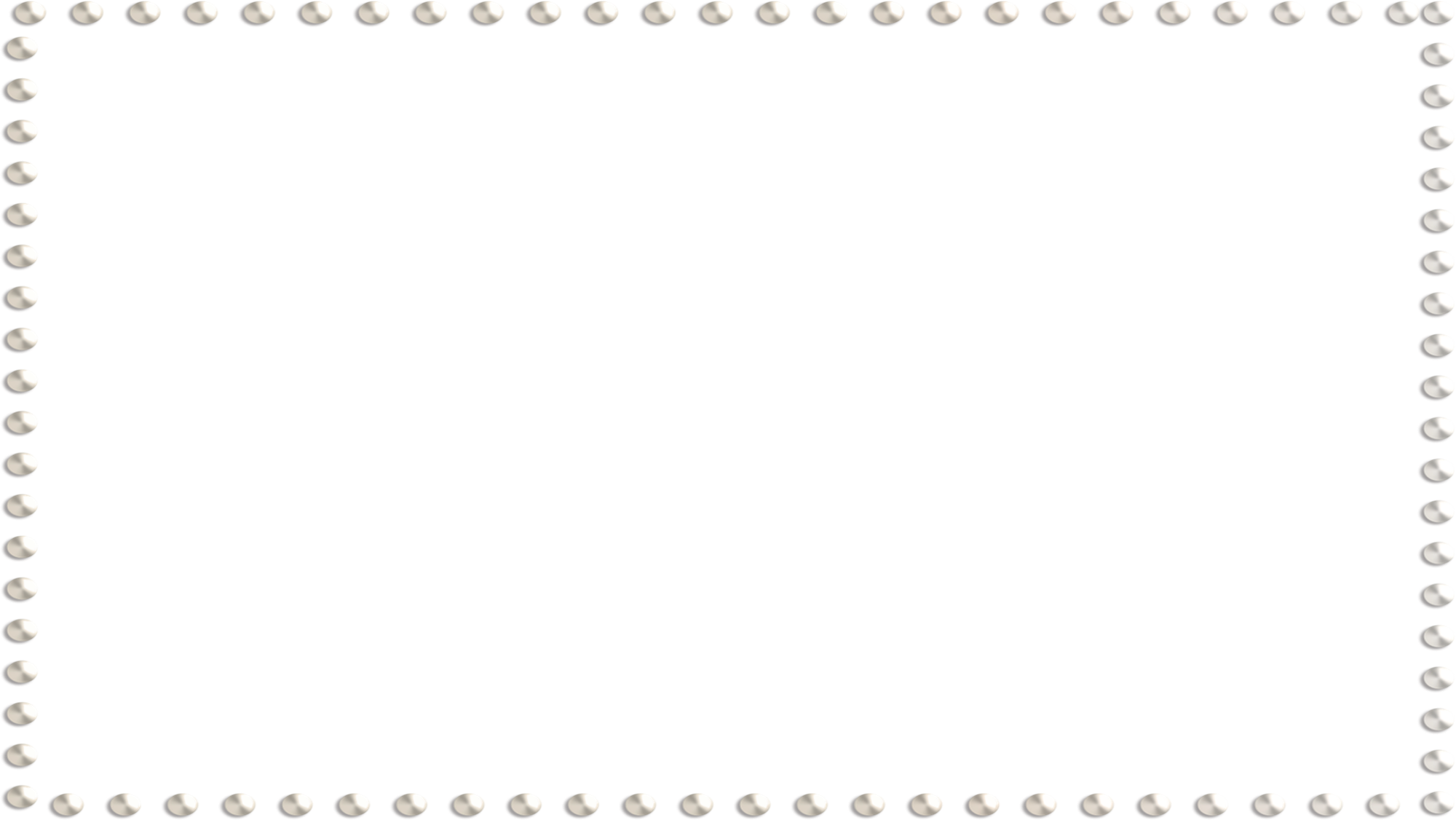 3 тур
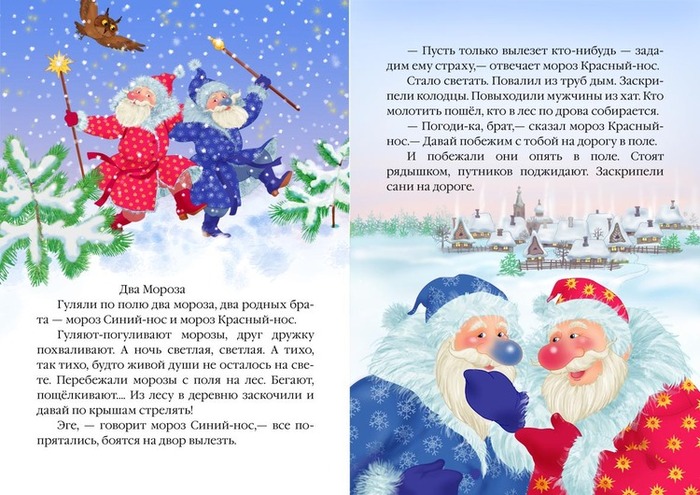 Кого пытался заморозить 
Мороз Синий нос из русской народной сказки «Два Мороза»
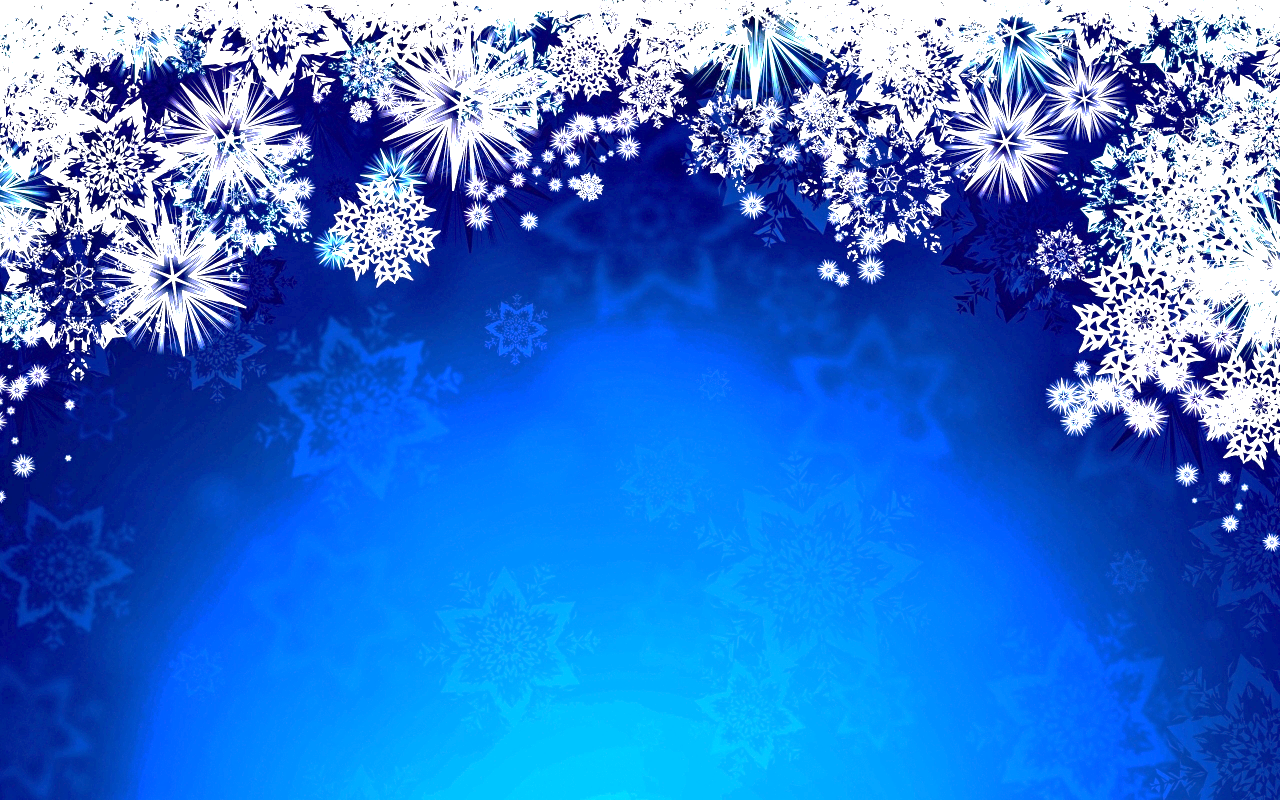 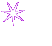 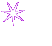 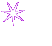 с
к
е
о
в
Д
р
о
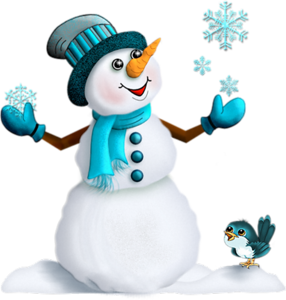 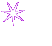 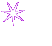 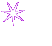 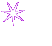 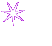 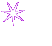 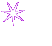 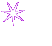 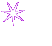 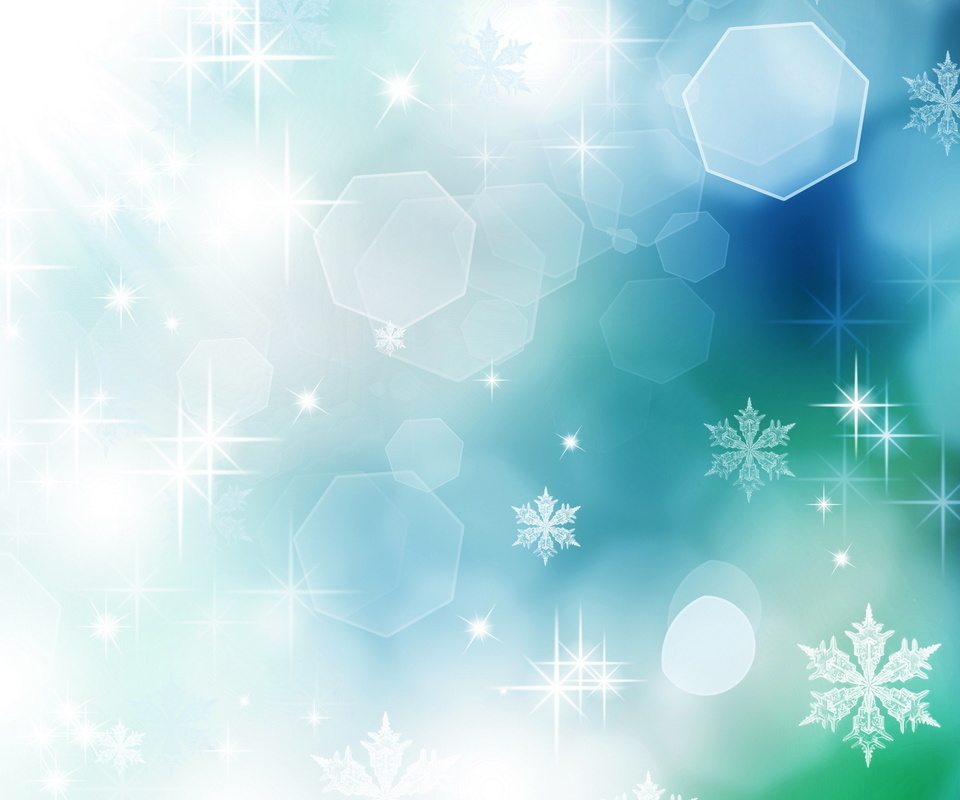 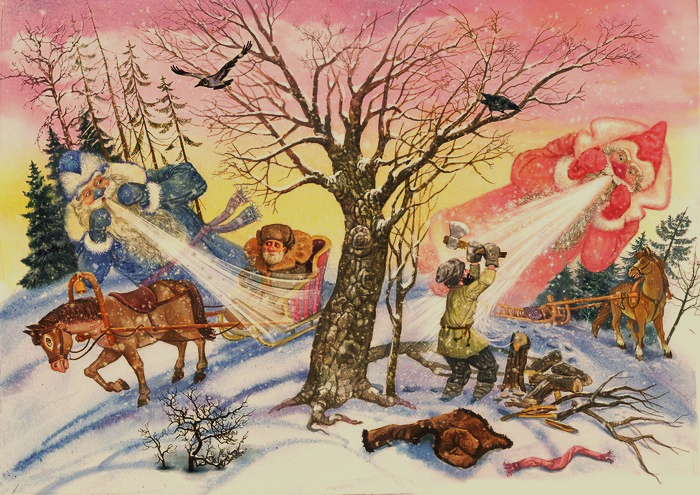 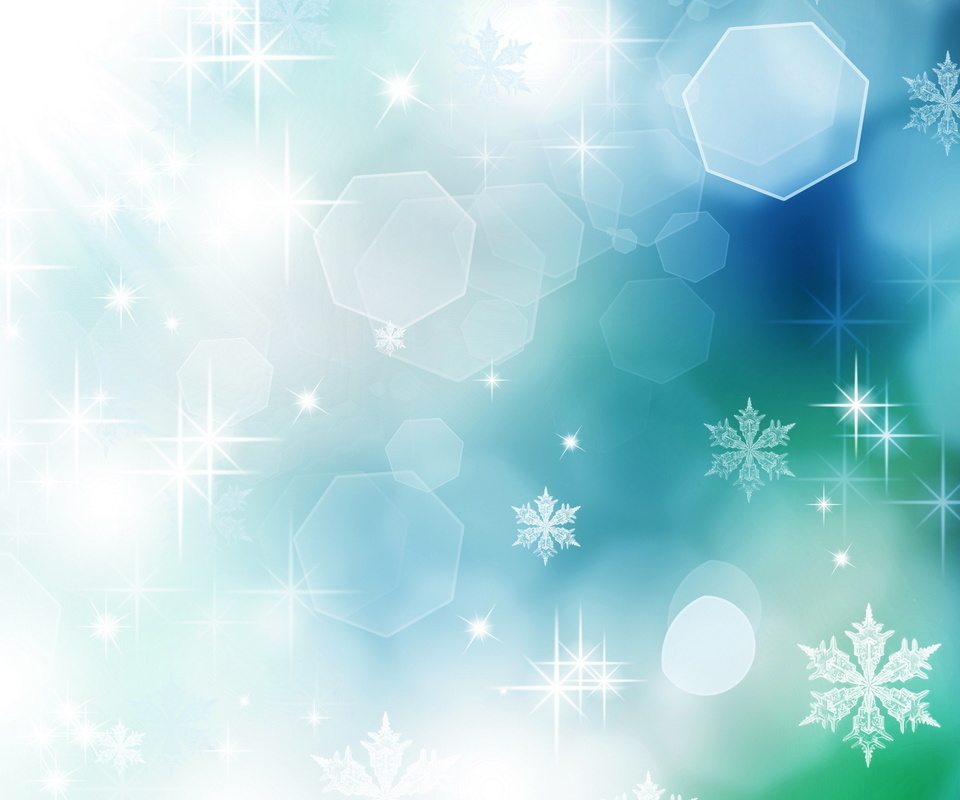 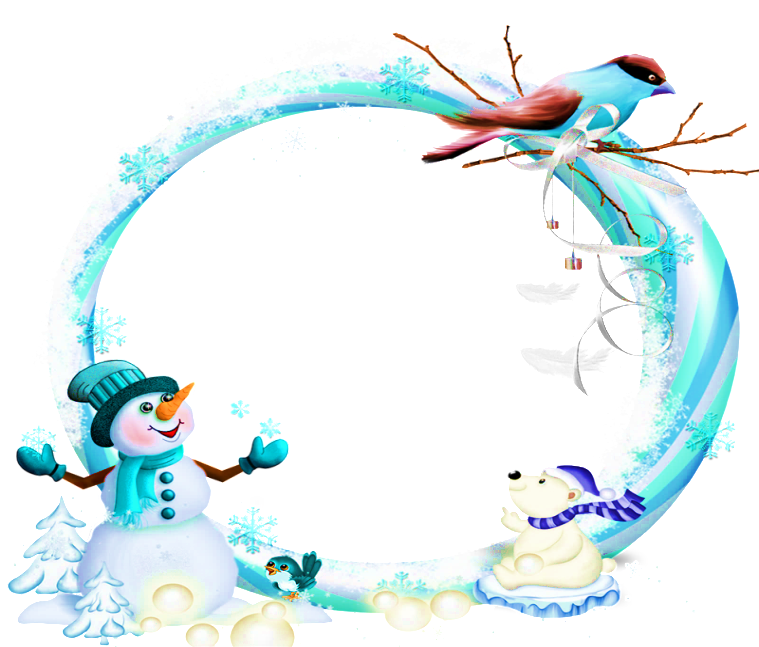 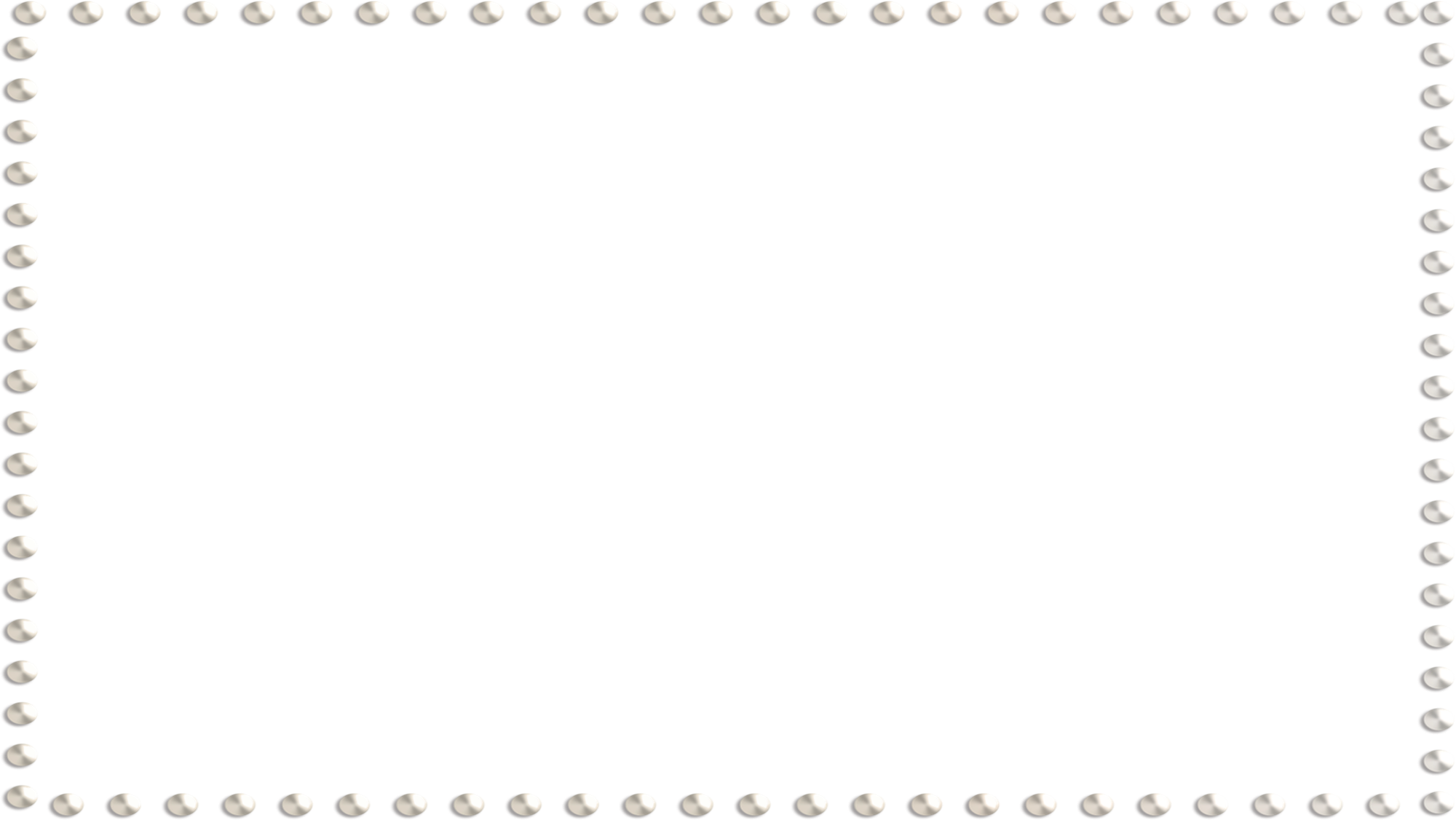 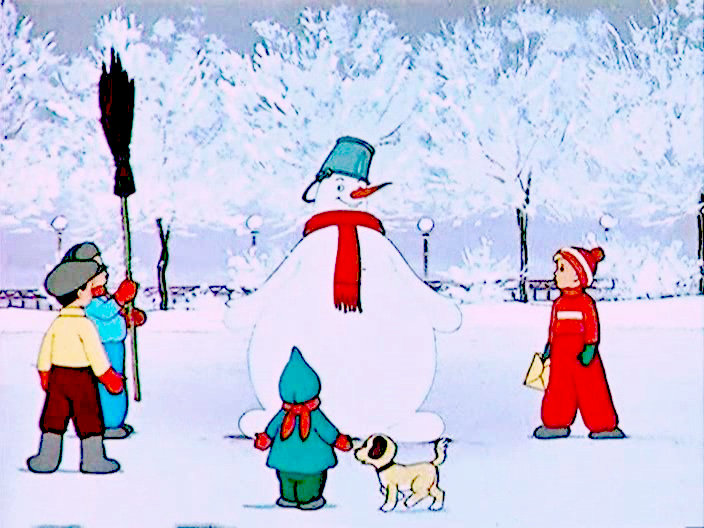 Финал
В одном мультфильме накануне Нового Года дети слепили снеговика в своем дворе. А в полночь он  ожил. Какую роль сыграл снеговик в новогоднем мультфильме?
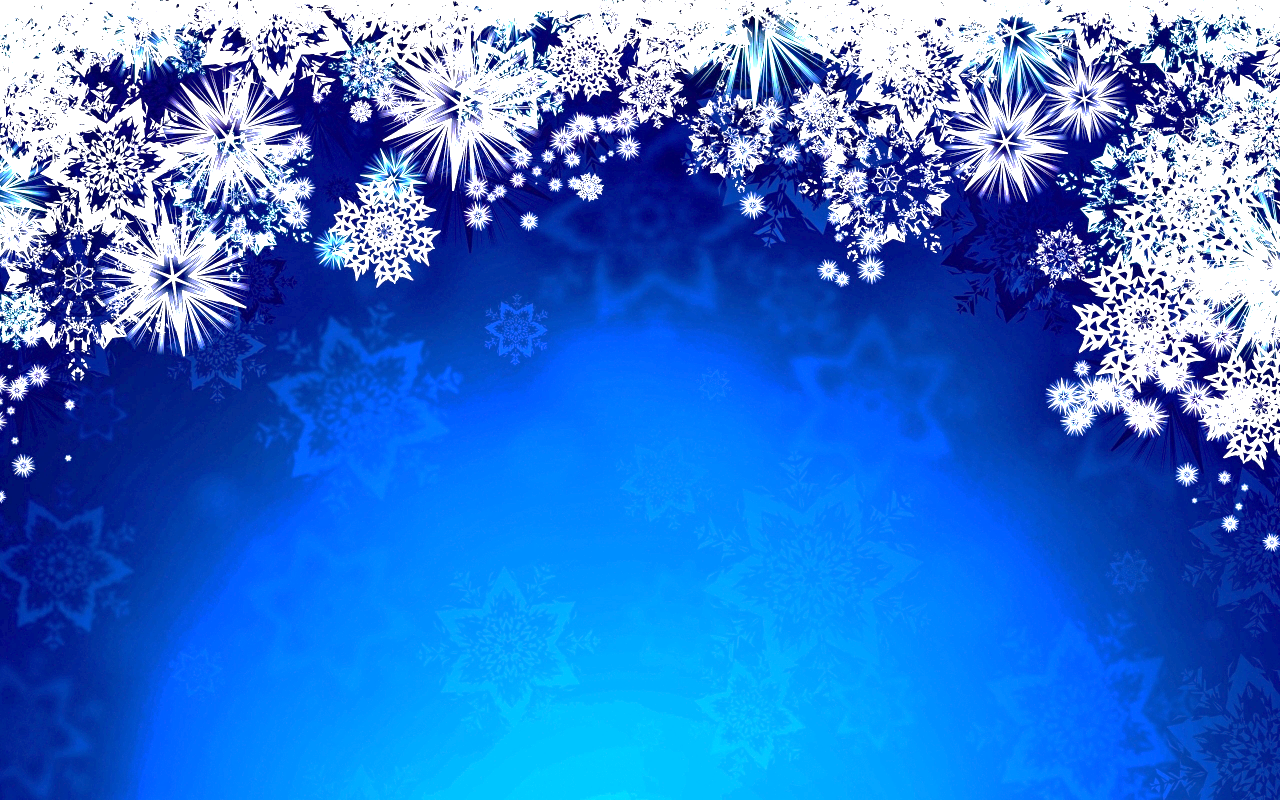 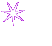 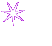 к
П
т
о
о
в
и
ч
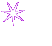 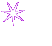 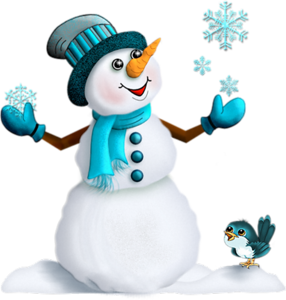 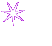 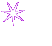 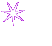 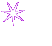 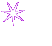 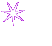 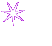 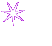 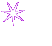 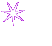 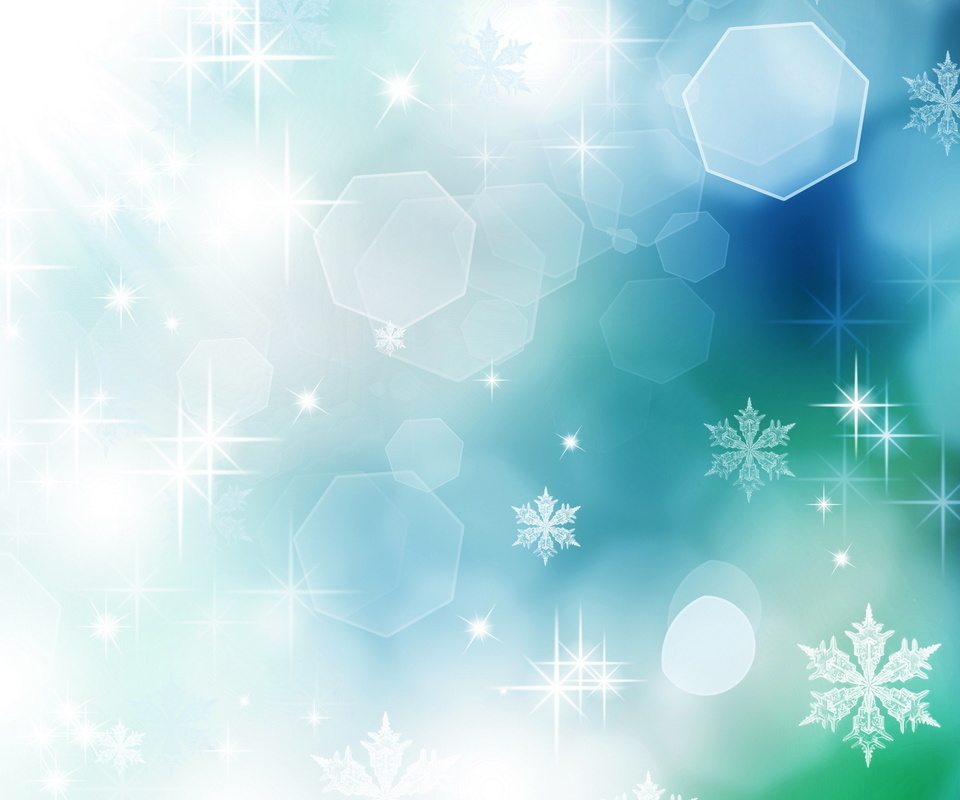 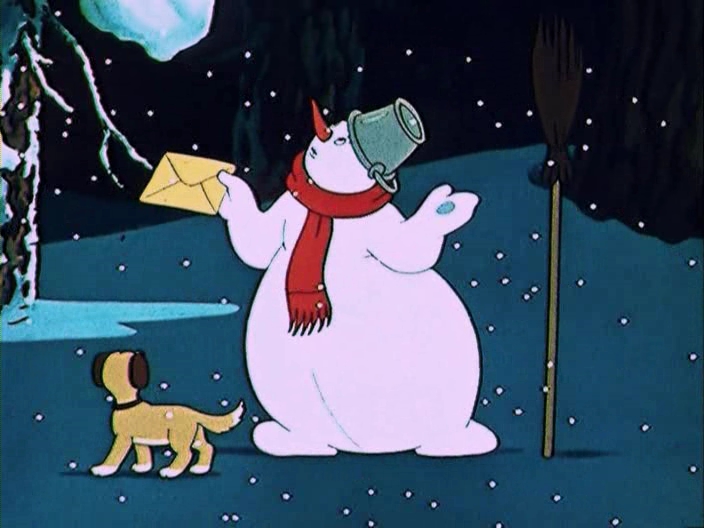 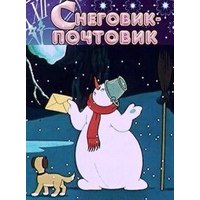 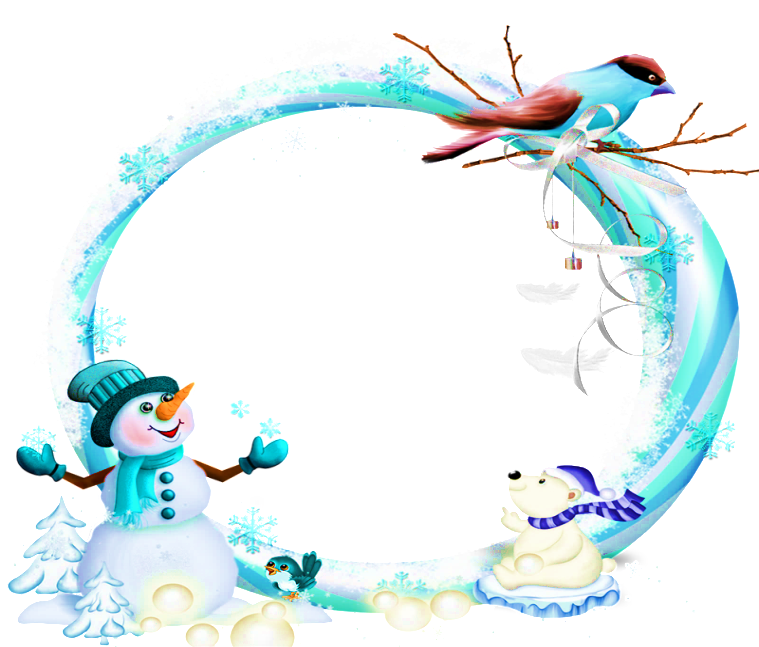 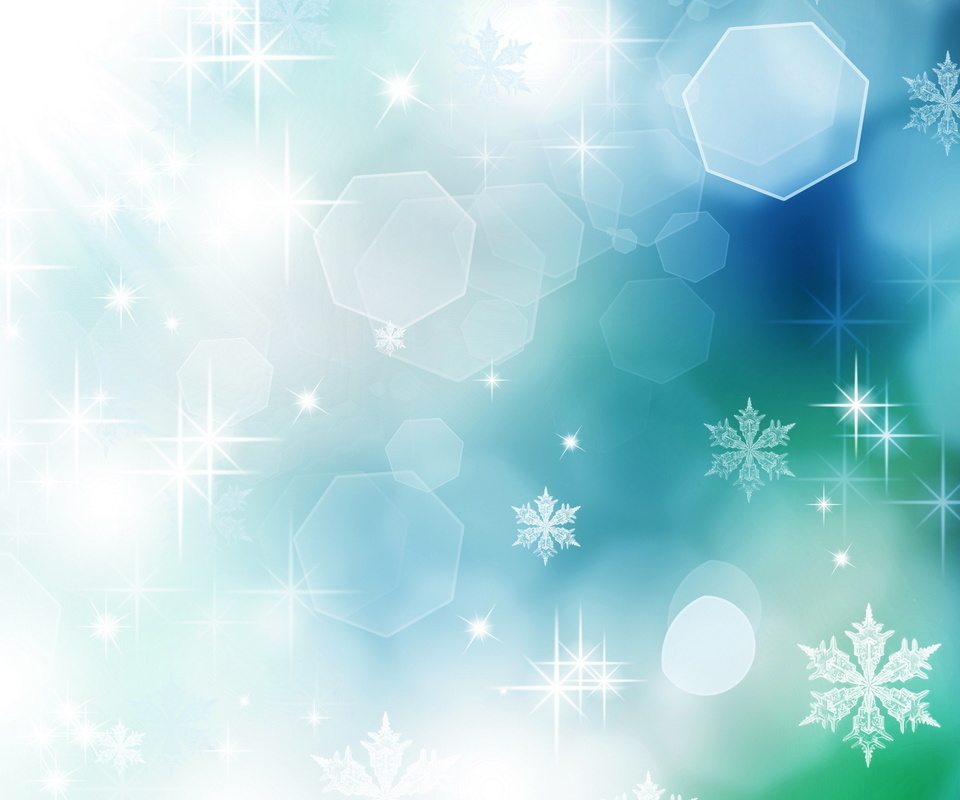 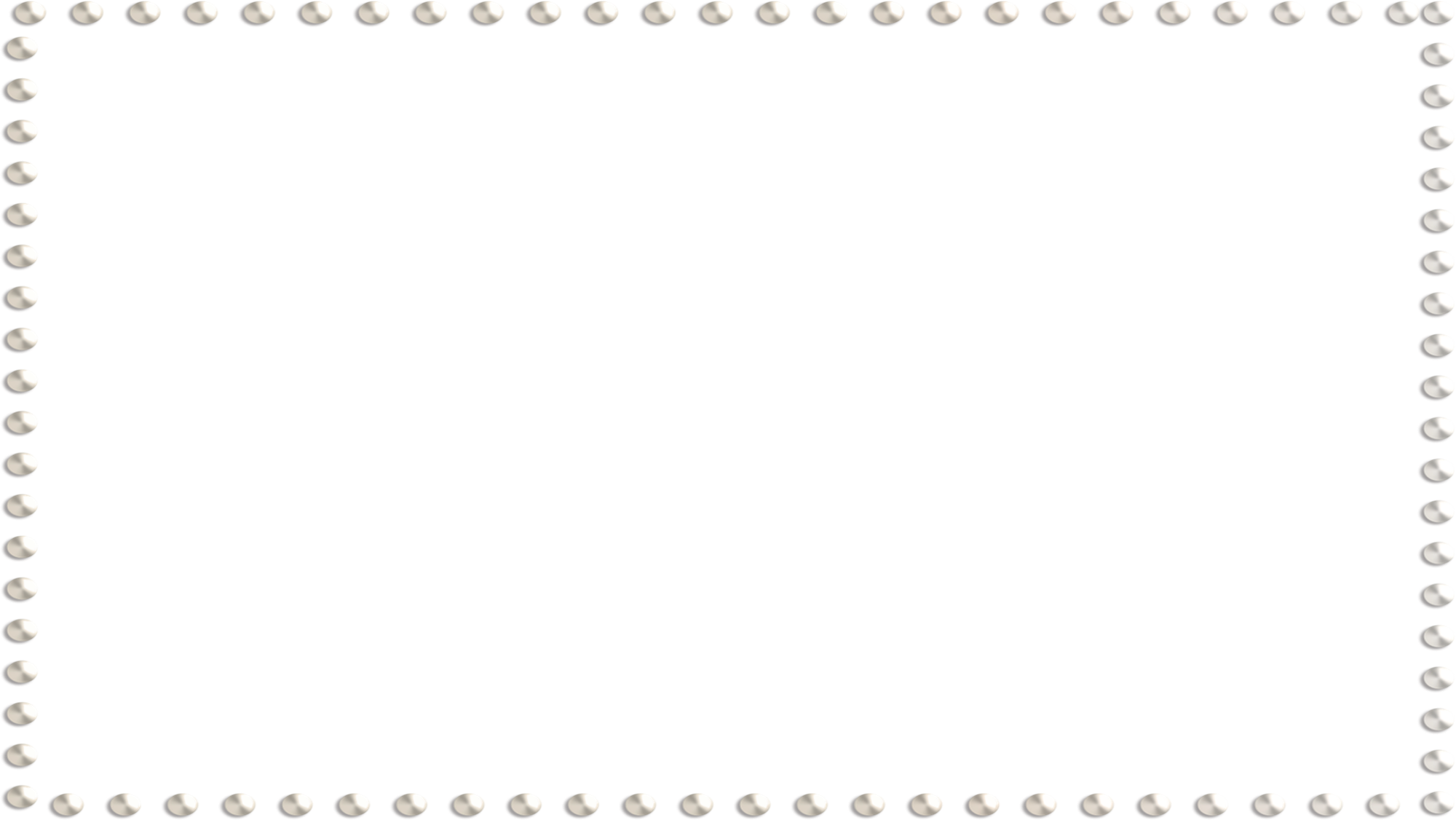 Где жила Снежная королева
 из сказки Андерсена?
Суперигра
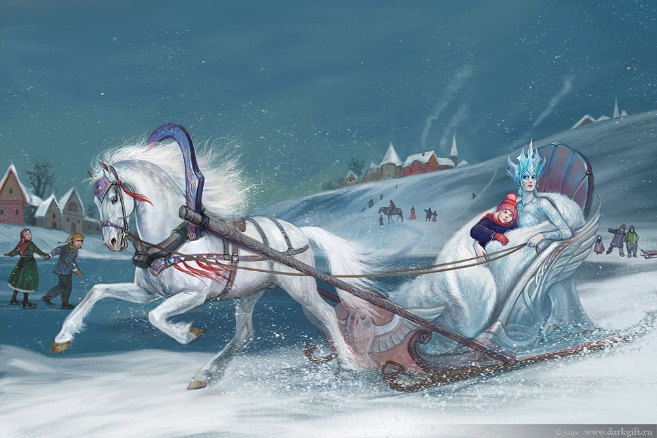 Чем наряжали  ветки ели 
в Древней Европе?
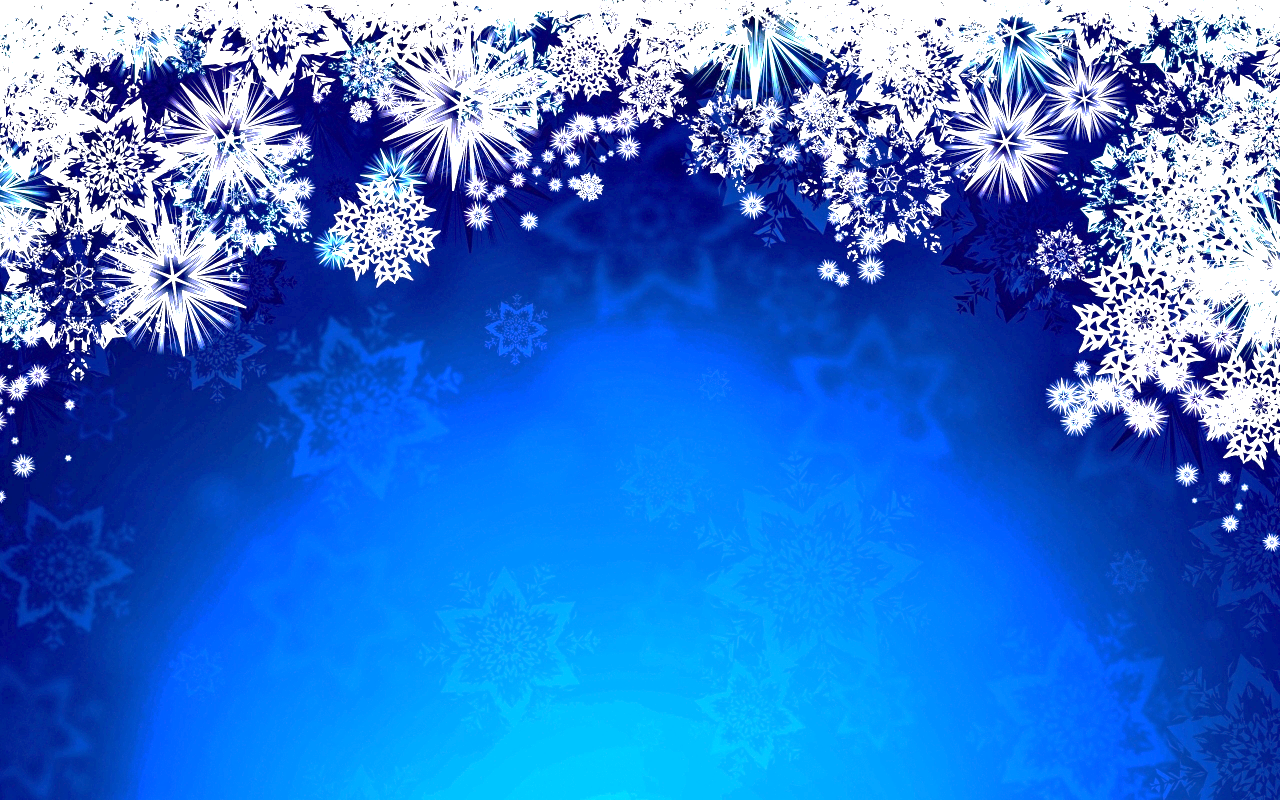 Я
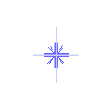 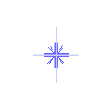 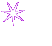 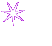 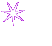 б
я
а
н
д
и
п
л
Л
а
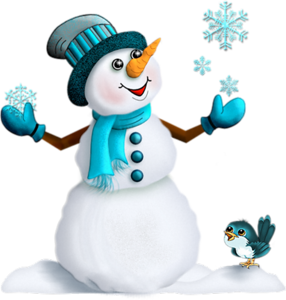 о
й
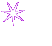 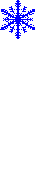 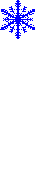 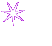 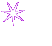 ц
к
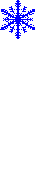 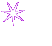 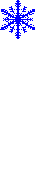 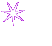 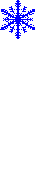 о
о
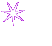 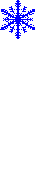 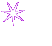 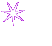 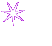 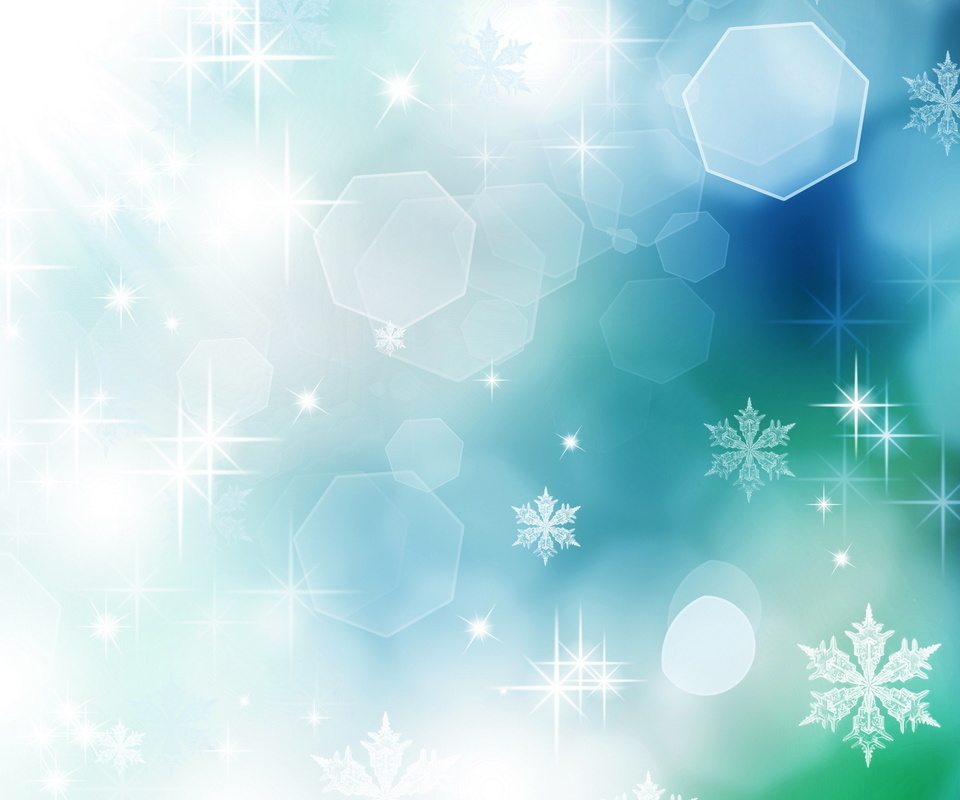 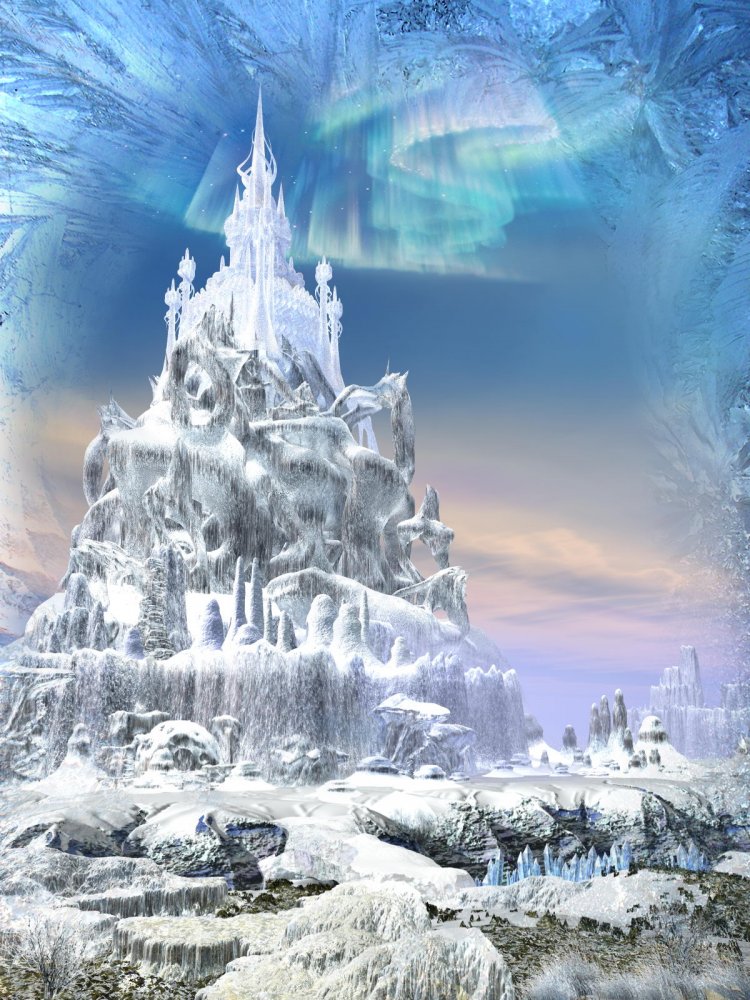 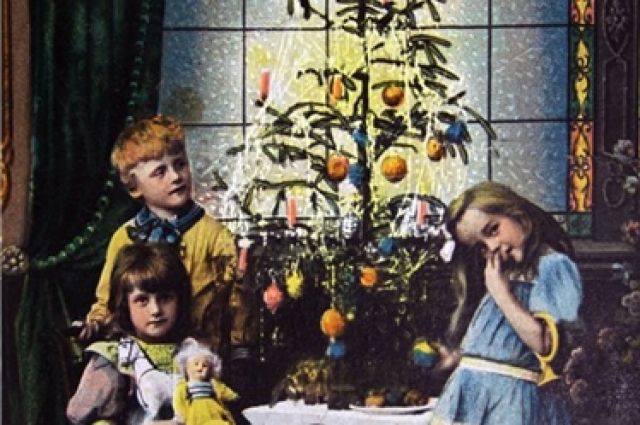 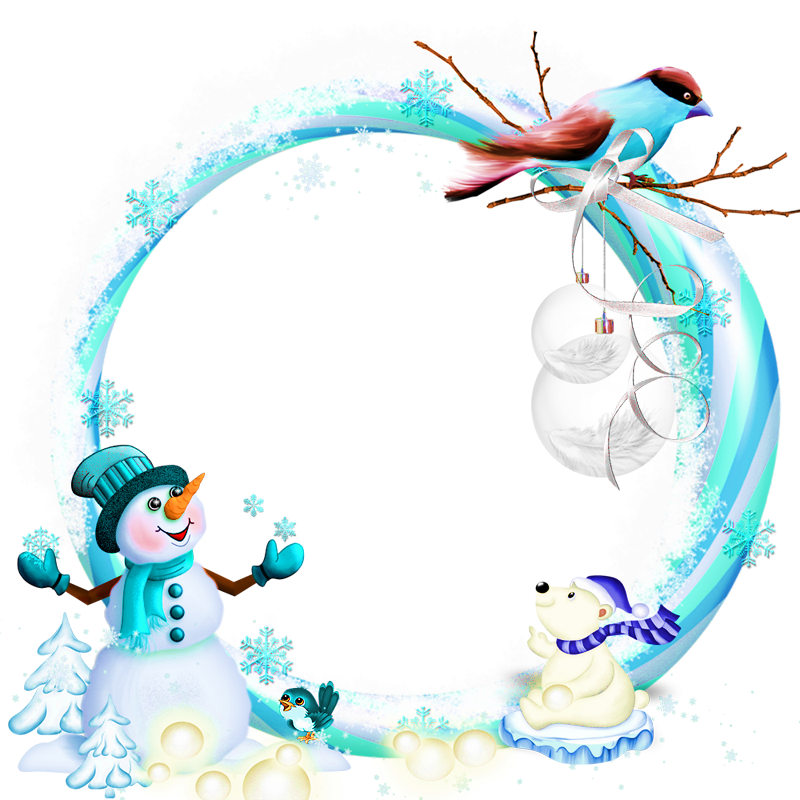 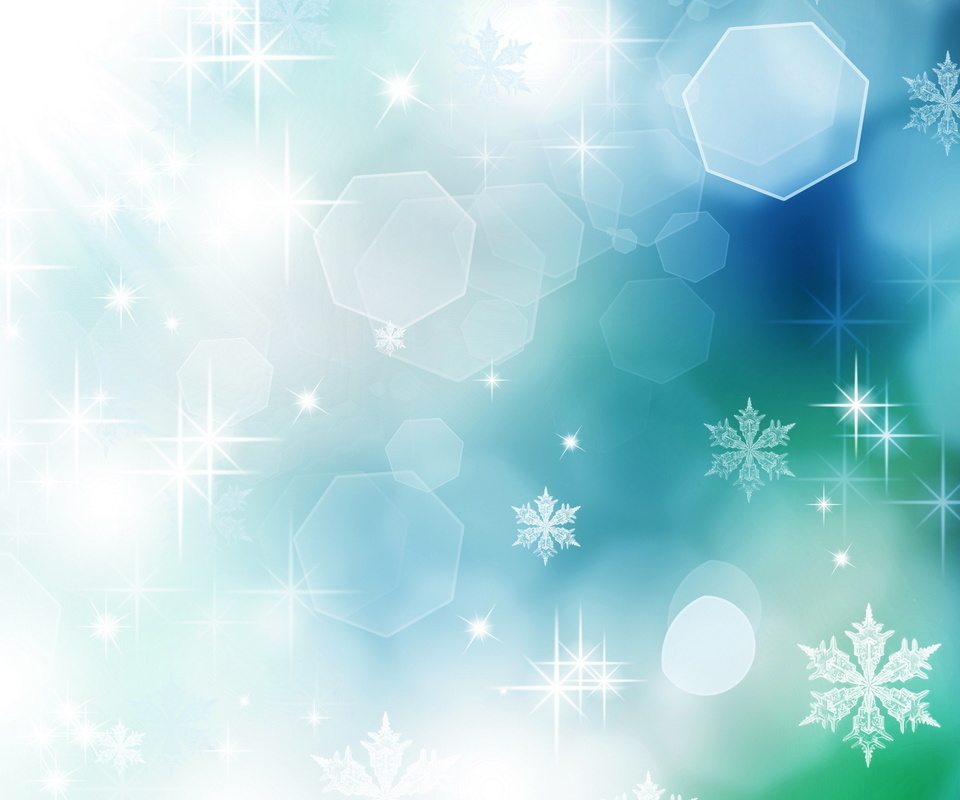 Спасибо за внимание!
2018
Интернет ресурсы